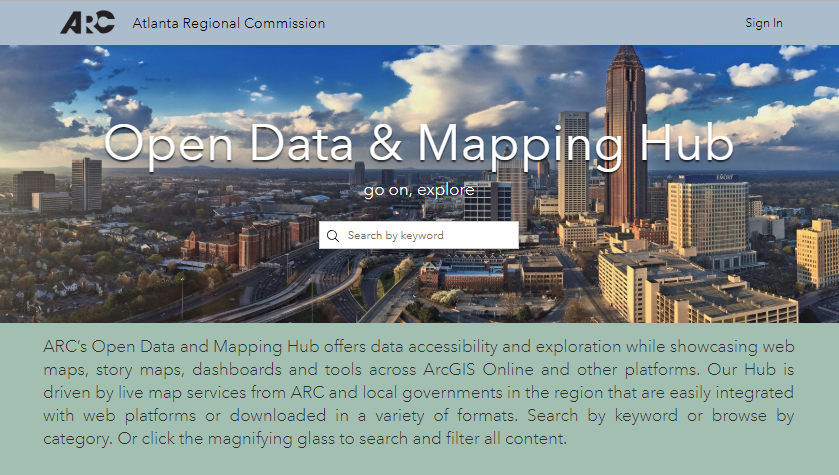 Interact with this presentation at menti.com with code 64 42 14
Atlanta Region
Geospatial Community
November 6, 2019 |  Noon – 2pm
ARC Conference Center,  Plaza Level,  Peachtree Center


Next Meeting Date:  February 5, 2020


WiFi credentials: AtlRegional-Guest  |  Community
arcopendata.com
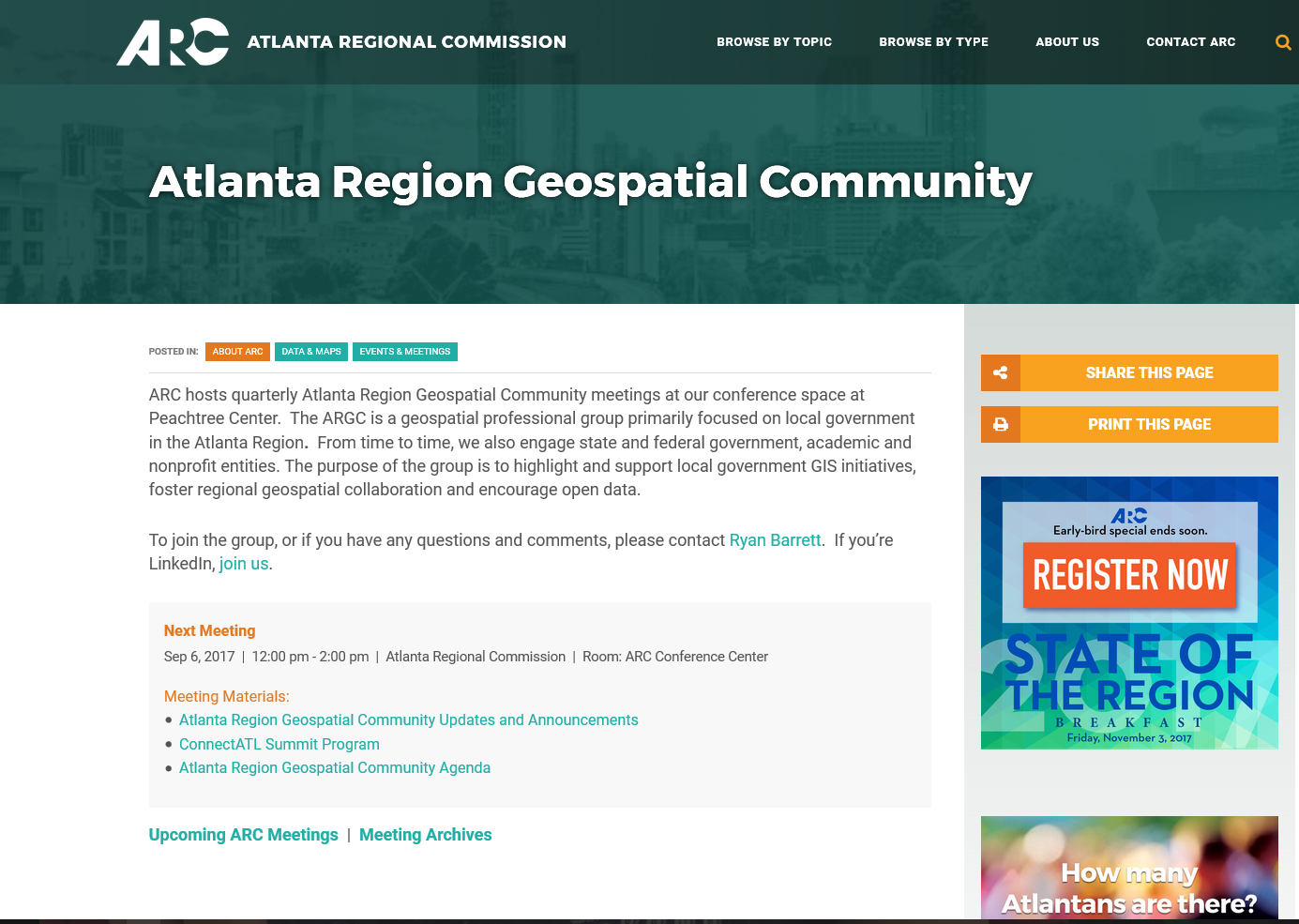 atlantaregional.org/argc
Agenda
Lunch, Topic Time, poster gallery
Introduction, updates and announcements
Lightning Rounds 
Thunder Demos
Blade RunnAR 2019: Leveraging emerging tech in GISSharita Underwood/ Kelly Daire, City of East Point 
Adjourn
Esri’s Training Program offers a variety of free, online courses:For instance, Esri now offering MOOCs (Massive Open Online Course) such as Spatial Analysis, GeoApps and Cartography. With nearly five hundred free courses available, you’re certain to find an Esri course that fits your work. Tip: When searching courses, select the ‘Maintenance’ and ‘Free’ checkboxes under Product. 
Interested in coding and technology, explore these platforms:General Assembly, Free Code Camp, W3Schools, CodeAcademy, Udacity and FutureLearn. Additional opportunities are offered by Amazon AWS and Google. LinkedIn/Lynda offers a free, one month trial membership. 
Looking for something less technology oriented? Coursera and EdX offer thousands of courses from many top universities (Harvard, Stanford, CalTech). Here’s a list of curated Coursera courses. When viewing a course description in EdX, you may notice a fee associated with receiving a certificate. You can skip the certificate and fee by looking for the “or study for free” option to enjoy free enrollment.  Even MIT offers free online courses!
Need credits to maintain your LEED certifications? Explore GreenCE and GBRI. 
APA offers online education Certification Maintenance opportunities for AICP Members and the folks at NNIP offer a wide variety of interesting training links. 

We want to hear from you! Help us grow our list of training opportunities by sharing your favorite free or low cost course or learning platform. Send links and details.
Online Training Resources
[Speaker Notes: Udacity GT Comp Sci.  We want to hear from you! Help us grow our list of training opportunities by sharing your favorite free course or learning platform. Send links and details through the form.]
ARGC Participation GISP Points
Request your summary letter of participation to submit to GISCI.
Earn GISP points through membership, attendance, presentations and poster displays.
Updates & Announcements
[Speaker Notes: Earn GISP points through membership, attendance, presentations and poster displays.
Request your summary letter of participation to submit to GISCI.]
Census Update
LUCA & New Construction Program are complete!
Next will be the 2020 Boundary and Annexation Survey (BAS)
Starting late December, first deadline is March 1st 2020
Important update, will be used in 2020 tabulations
PSAP review and feedback period starting in Jan.
BQARP?  Boundary Quality Assessment and Reconciliation Project
Updates & Announcements
Statewide Imagery through GA GIO Imagery Program 
High-resolution statewide imagery (3 band) tile service available to all  government entity employees in Georgia - details and FREE registration 
Contractor registration also now available
To help secure ongoing funding to maintain and update imagery beyond this pilot please share your success stories if your office has benefited – either by government employees or through the work of a contractor
Updates & Announcements
Events
GAURISA luncheon Second Tuesday, rotating locations
GeoTAC (Georgia Geospatial Technical Advisory Committee, formerly GISCC) meetingMonthly virtual sub-committee and quarterly in-person 
Metro Atlanta Geospatial Society Meetup Nov 20 Bon Ton Midtown
City of East Point GIS Day Fri Nov 15, 11-4pm
UGA GIS Day Wed Nov 13
ESRI UC Reminder - deadline to submit presentation proposals Nov 8
Announce additional events next at menti.com
Career Opportunities
City of Tucker seeks GIS Analyst
Announce additional opps next at menti.com
Updates & Announcements
[Speaker Notes: GAURISA next meeting: Skills You Need Beyond The Technical to be an Effective Leader and Manager]
Interact with this presentation
Go to menti.comEnter 64 42 14
Updates & Announcements